AASHTOWare BridgeTechnical Update
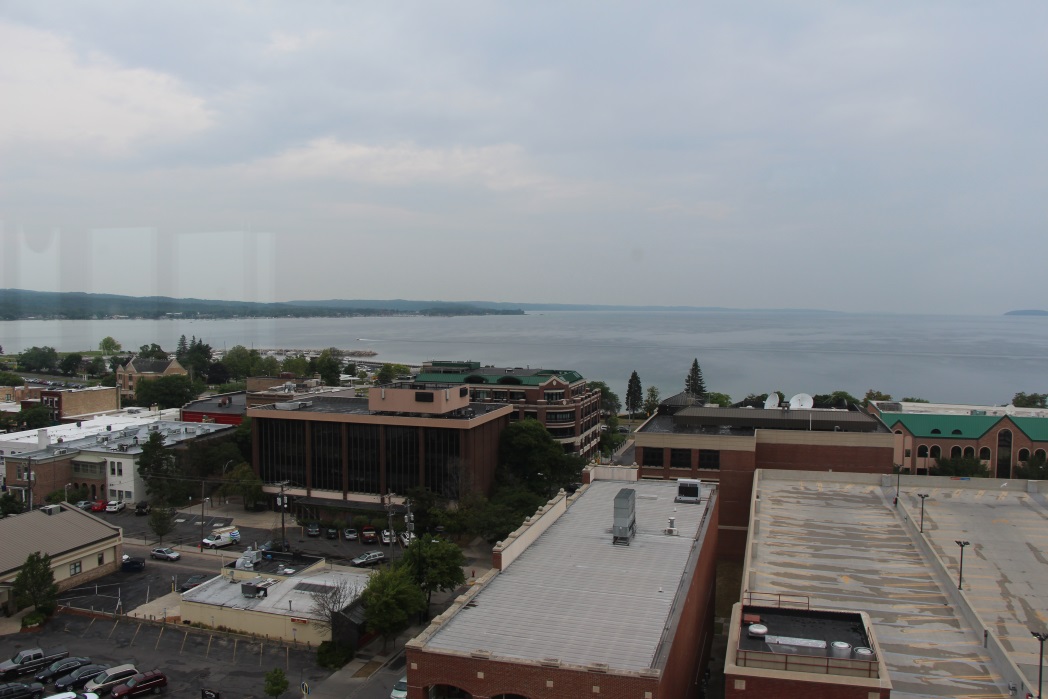 AASHTOWare Bridge Rating/Design
User Group Training Meeting
Traverse City – August 2014
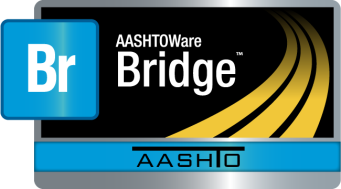 6.6 New Feature – Multi-cell Boxes
Post-tensioned and Reinforced Concrete Multi-cell Box LRFR Rating
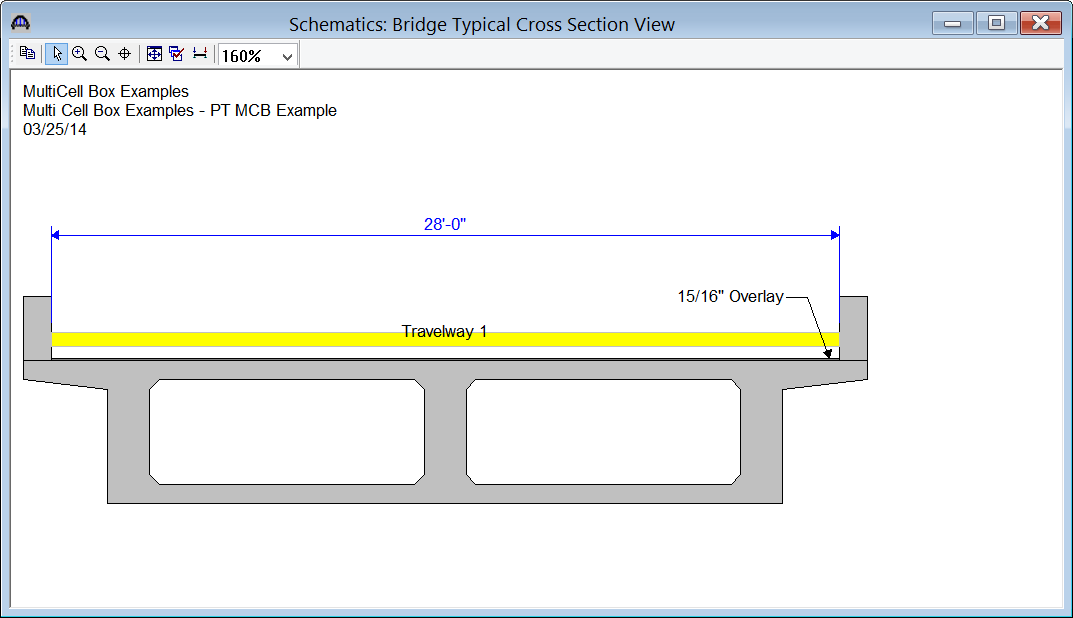 Multi-cell Boxes
Implemented as one new superstructure definition
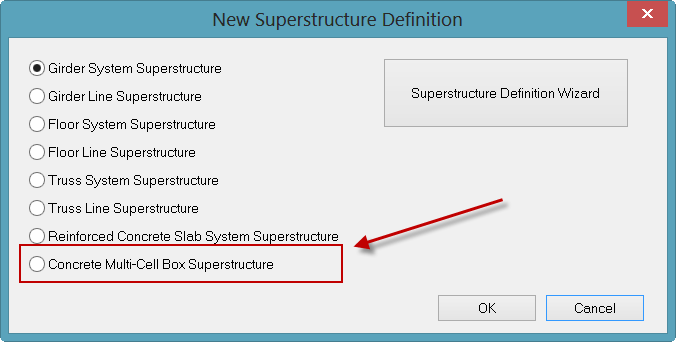 Multi-cell Boxes
Specify integral and post-tensioned
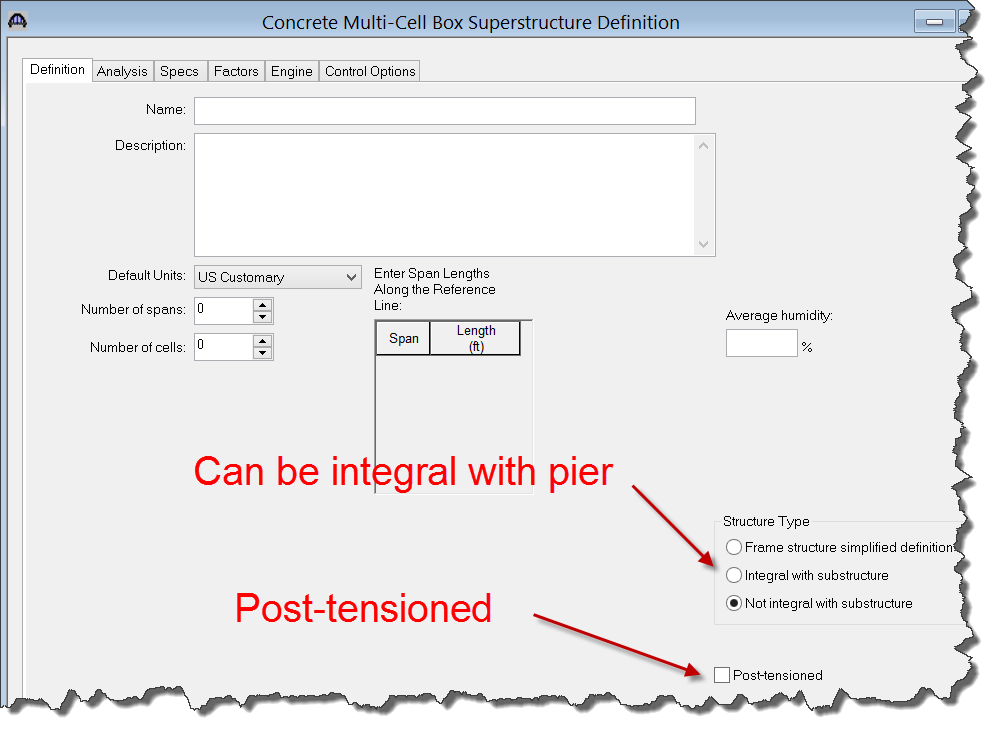 Multi-cell Boxes
Cross Section Based Dimensions
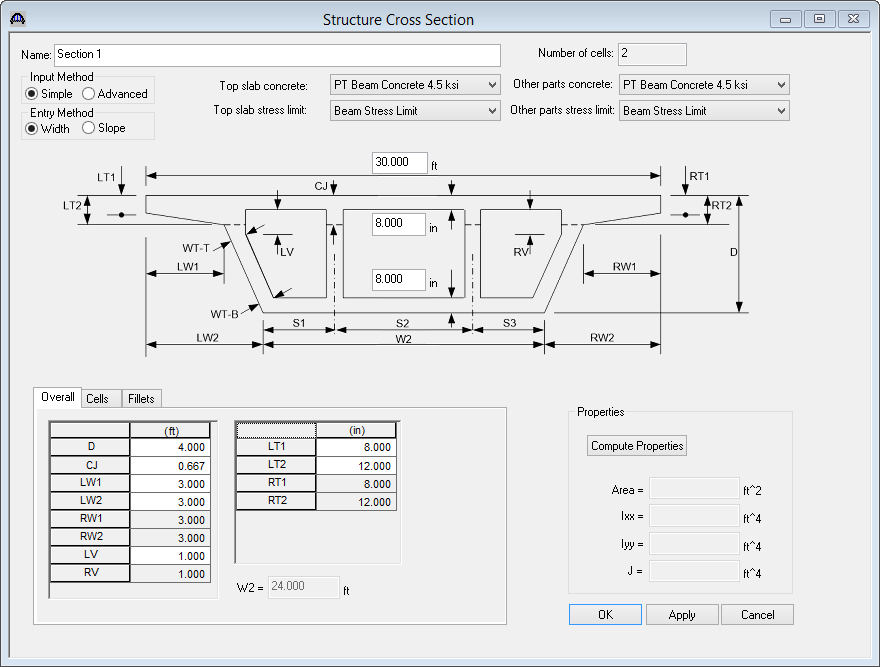 Multi-cell Boxes
Cross Section Flexibility
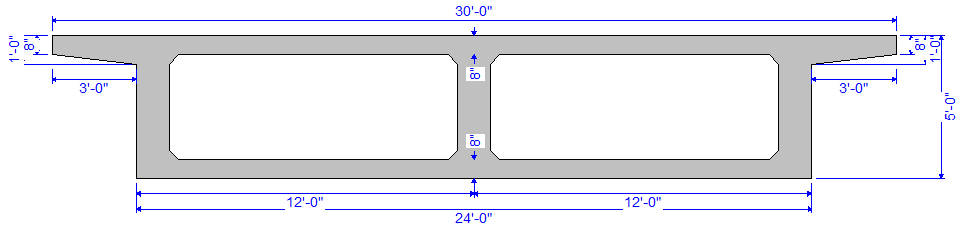 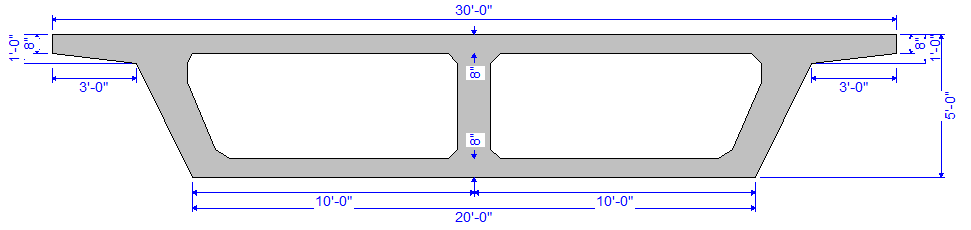 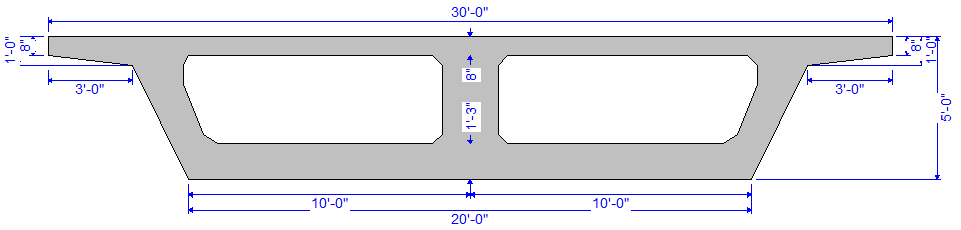 Multi-cell Boxes
Cross Section Flexibility
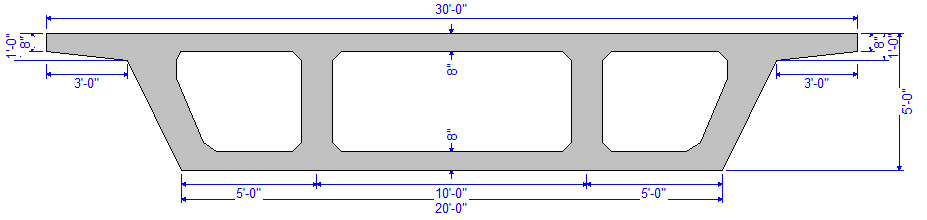 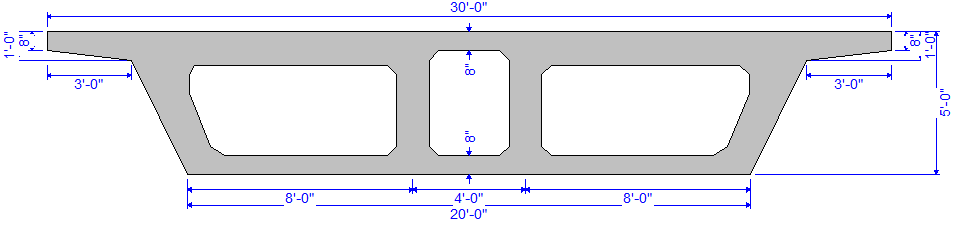 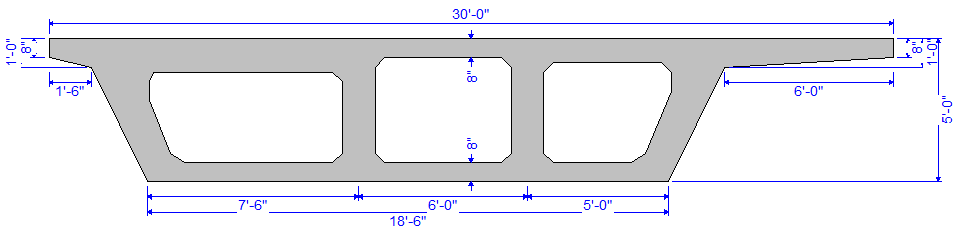 Multi-cell Boxes
Cross Section Ranges
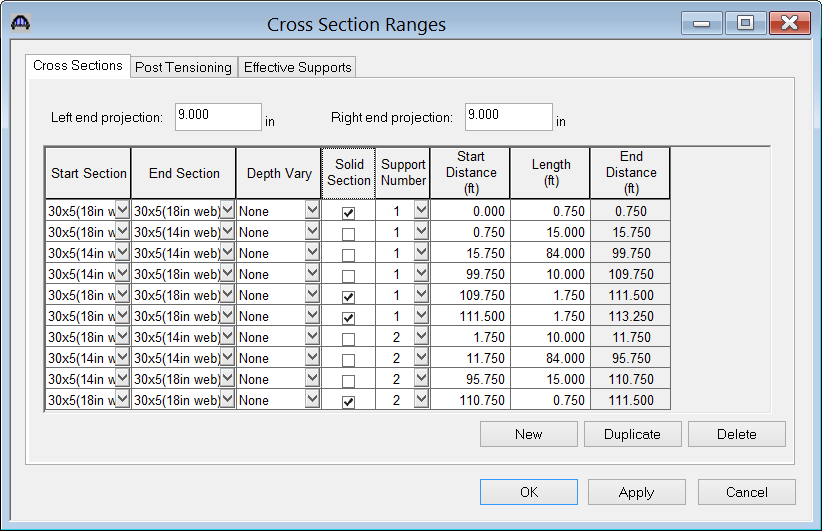 Multi-cell Boxes
Schedule-Based Tendon Profile
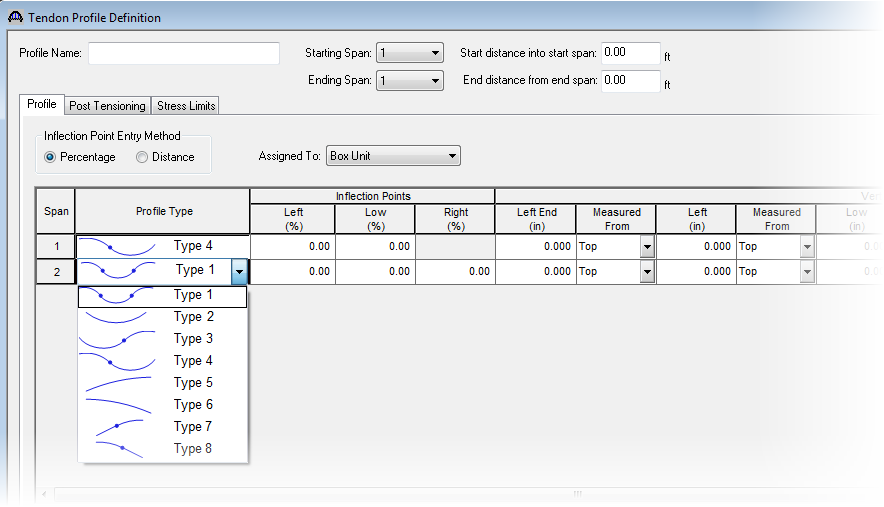 Select profile types for each segment
Multi-cell Boxes
Longitudinal Reinforcement - Schedule-based





Relative to a support line or mid-span
Relative to a user-defined transverse reference line
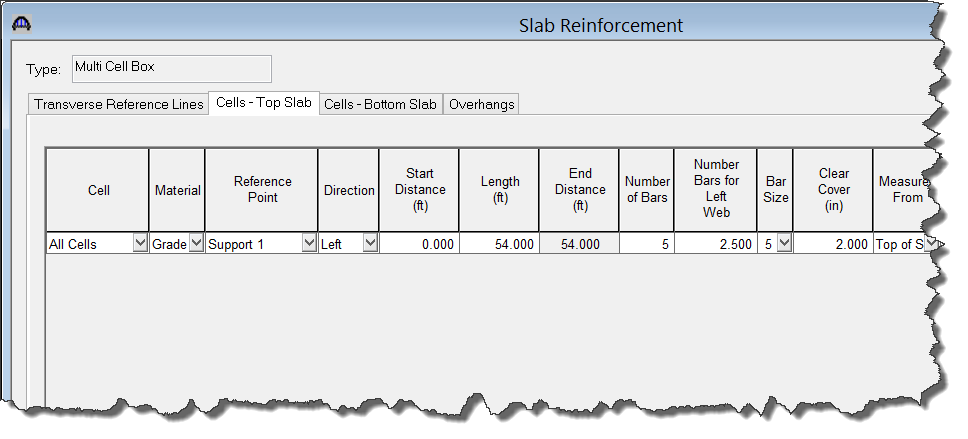 Multi-cell Boxes
Shear Reinforcement - Schedule-based
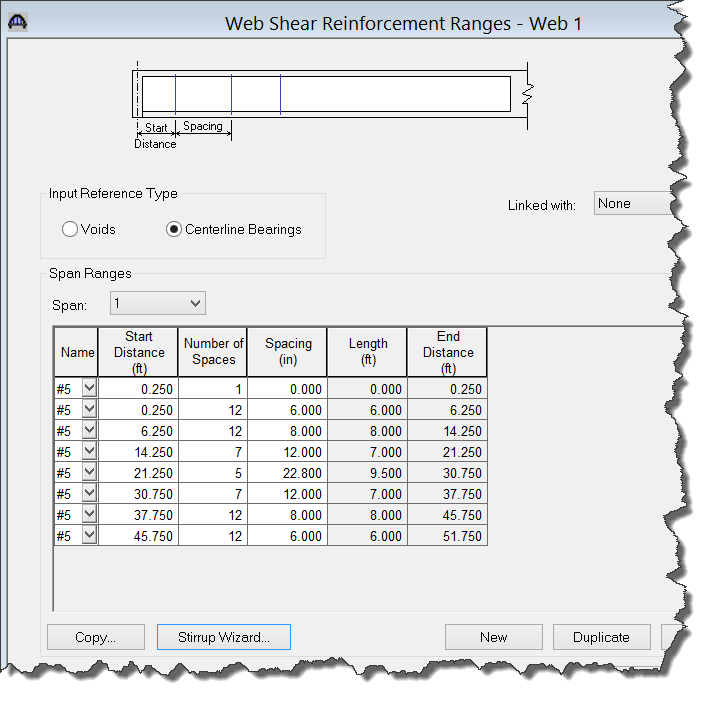 Multi-cell Boxes
Shear Reinforcement Wizard
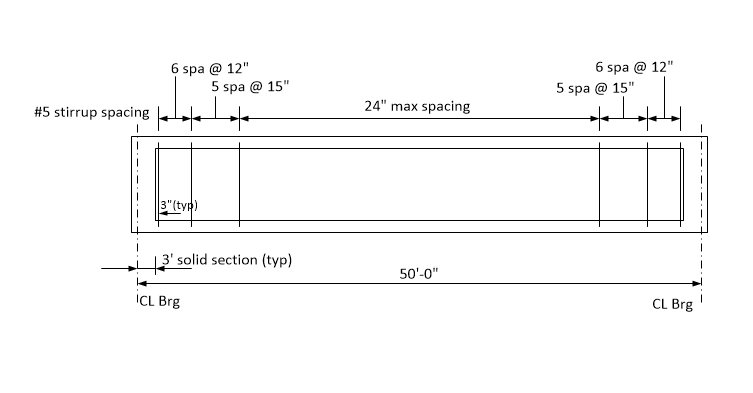 Multi-cell Boxes
Shear Reinforcement Wizard
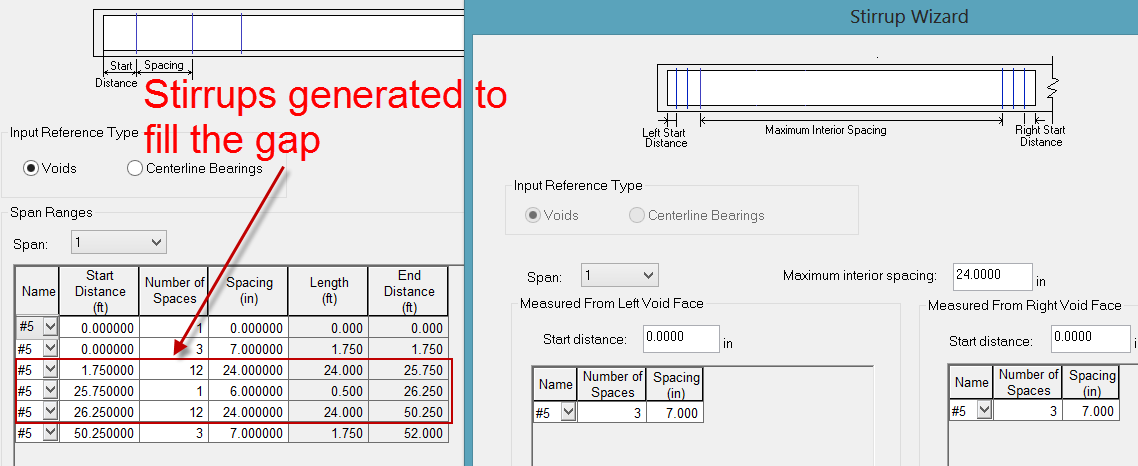 Multi-cell Boxes
Data Input Method Summary:
Beam cross section - Cross-section based with sections applied to ranges
Tendon profile - Schedule-based
Longitudinal Reinforcement - Schedule-based
Shear reinforcement - Schedule-based
6.6 New Feature – Adjacent Vehicle
Permit Analysis with Adjacent Lane Traffic
Distribution factor approach
Multi-girder system
Truss


3D analysis
Straight multi-girder system
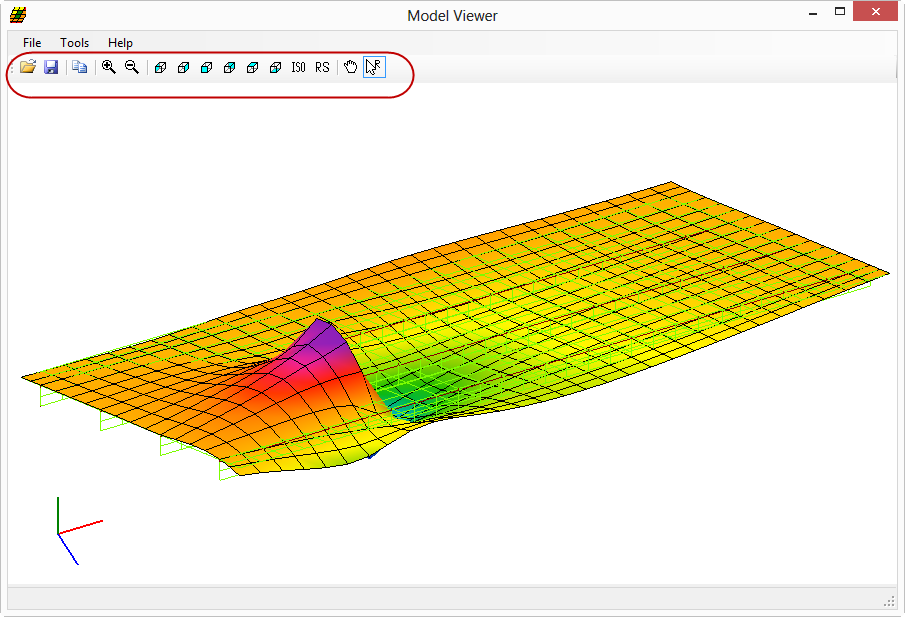 Adjacent Vehicle
Permit Analysis with Adjacent Lane Traffic
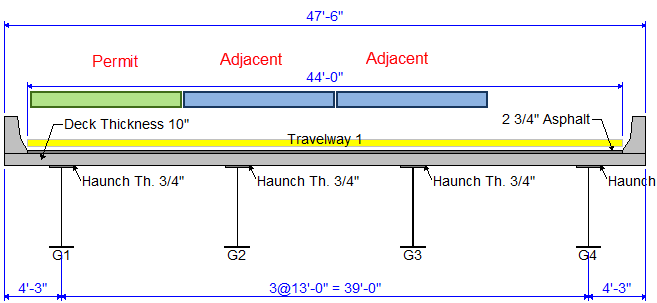 DFadjacent = DFmulti-lane - DFsingle-lane

DFpermit = DFsingle-lane

RF = (C – DL – LLadj) / LLpermit

Live load distribution factor approach in LRFD Article 4.6.2.2.5
Adjacent Vehicle
Permit Analysis with Adjacent Lane Traffic

3D Analysis Option (Multi-girder system only)
Load one lane with permit vehicle
Load other lanes with the adjacent vehicle
Evaluate all combinations of lane placements
Adjacent Vehicle
Permit Analysis with Adjacent Lane Traffic
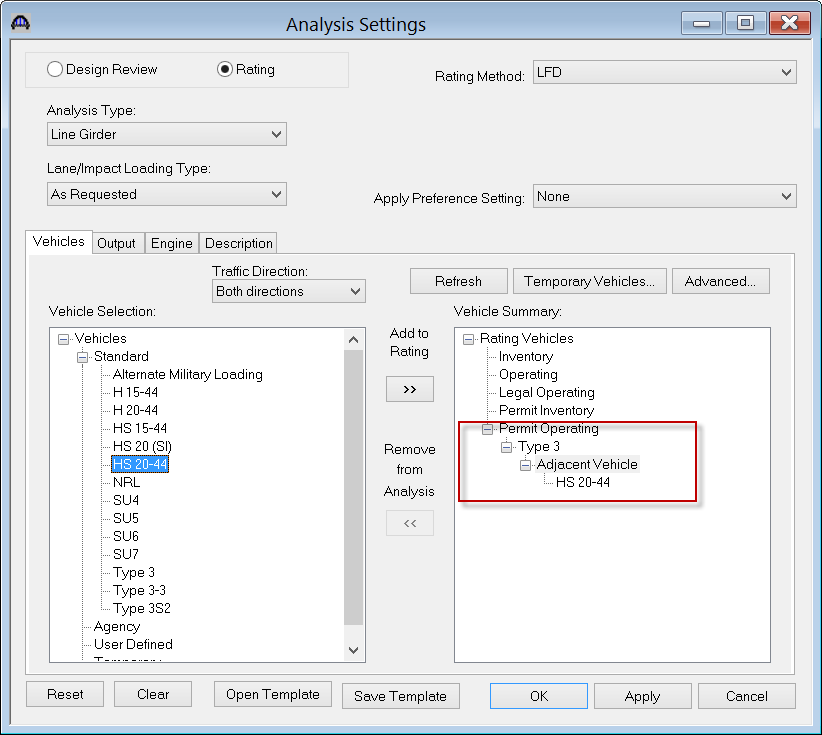 Select a Line Girder analysis
Select a permit vehicle and the adjacent vehicle
6.6 New Feature – Cont. for LL
Steel Girder Superstructure Continuous for Live Load Rating
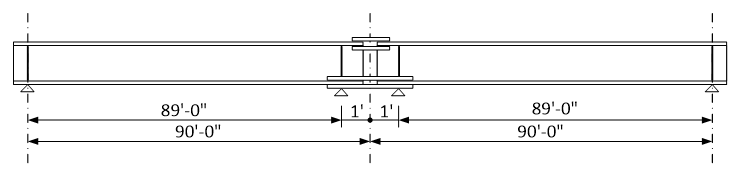 Continuous for Live Load
Steel Girder Superstructure Continuous for Live Load Rating
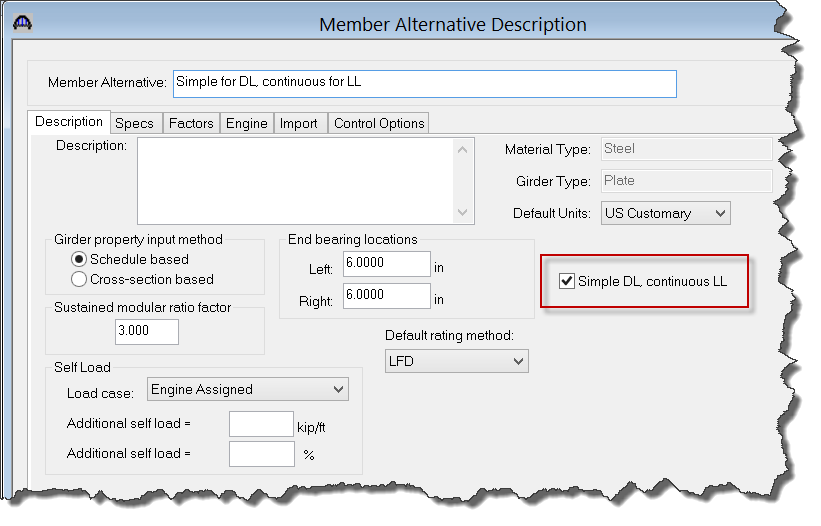 Continuous for Live Load
Steel Girder Superstructure Continuous for Live Load Rating
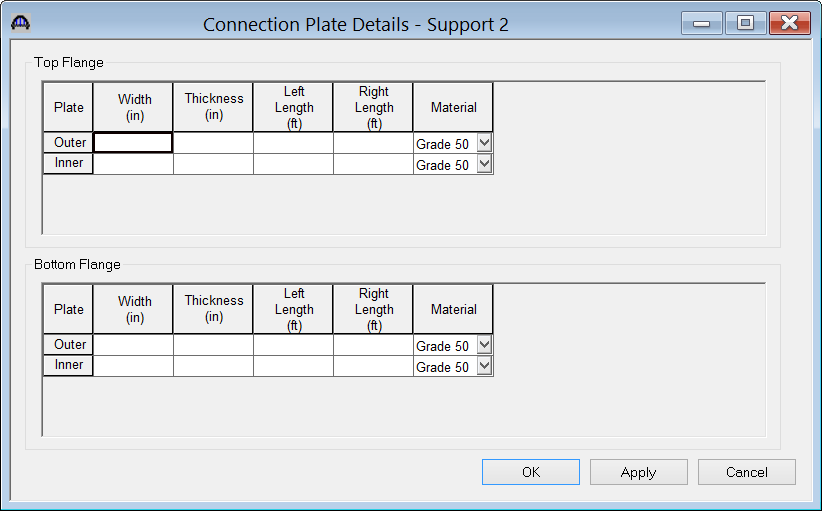 6.6 New Feature – Integral Pier
Integral Pier is implemented for:
Concrete Multi-cell Boxes
R/C Slab Systems
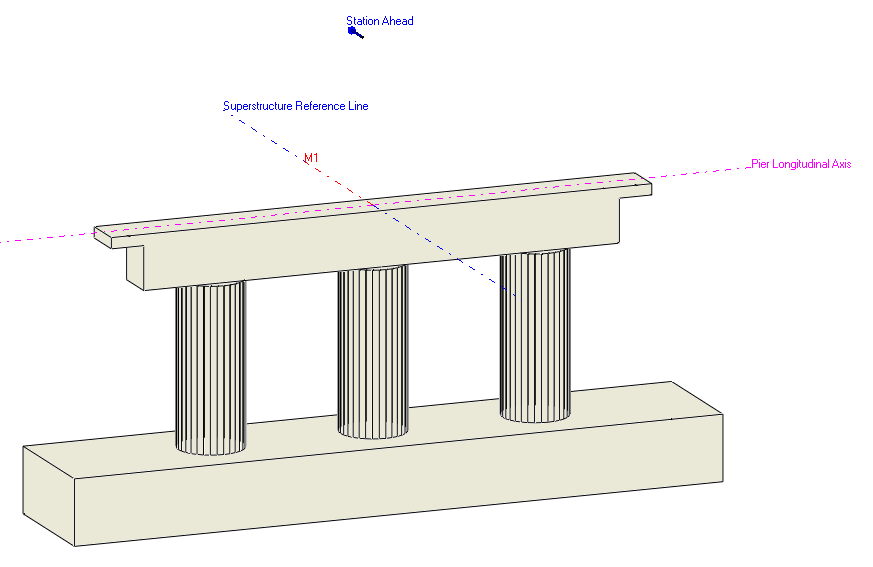 Integral Pier
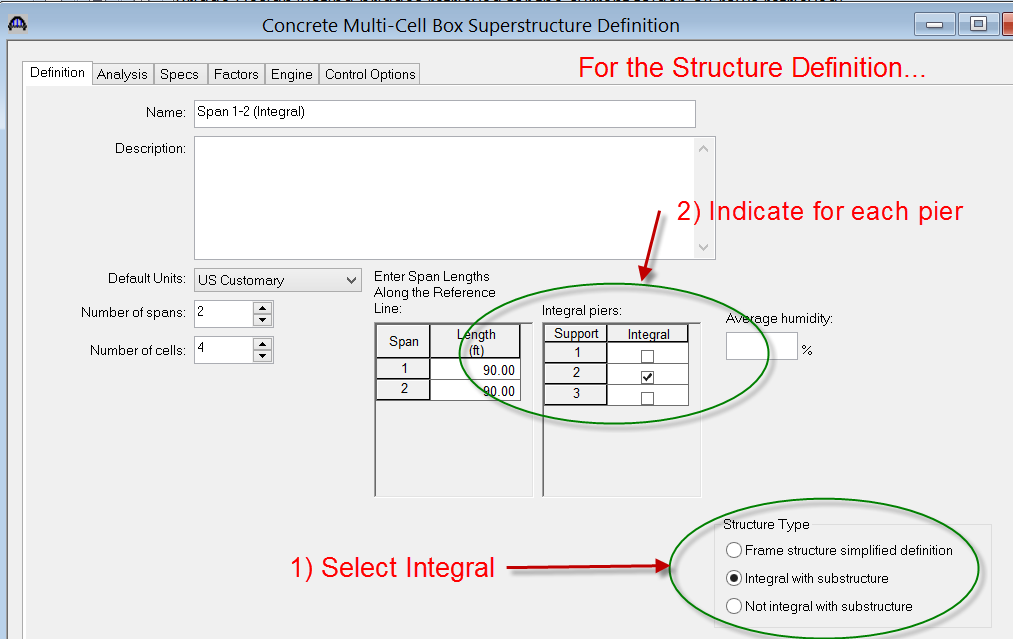 Integral Pier
The piers are modeled with beam elements that account for the stiffness of the pier
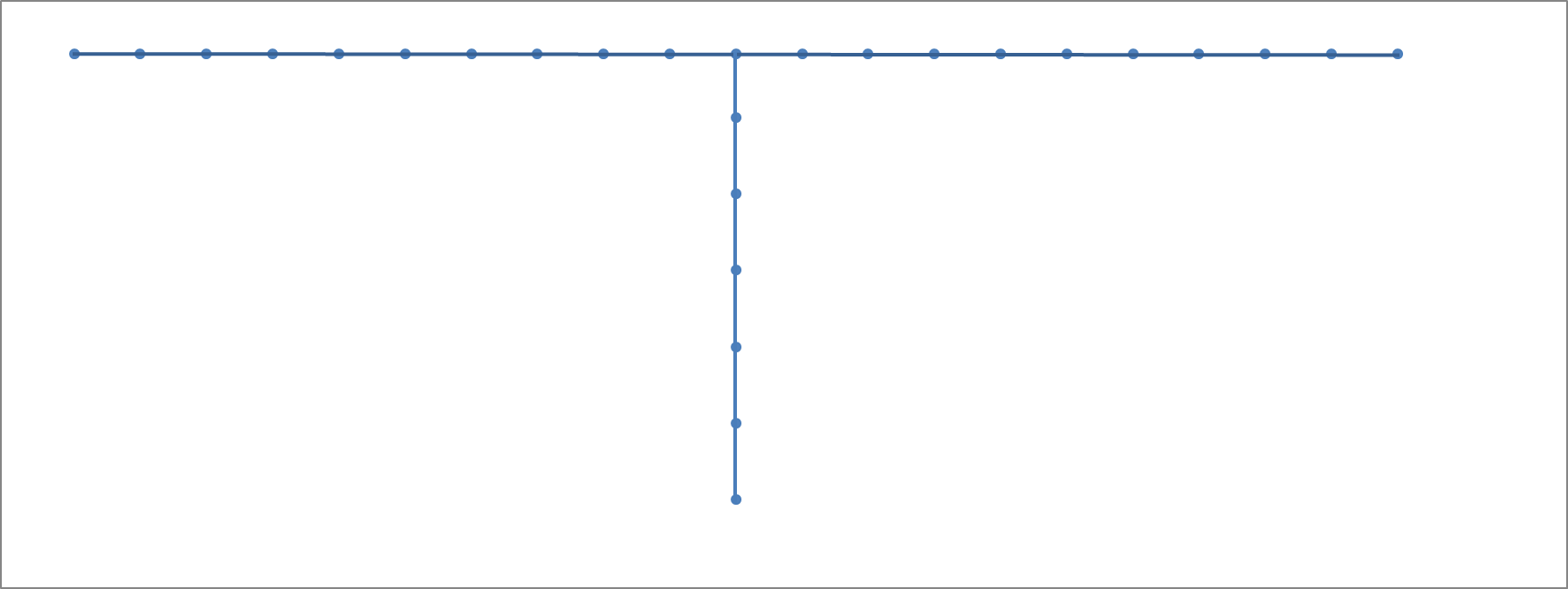 6.6 New Feature – Bridge Explorer
Bridge Explorer Customization
Add user-defined fields
Enable/Disable columns
Specify the order of columns
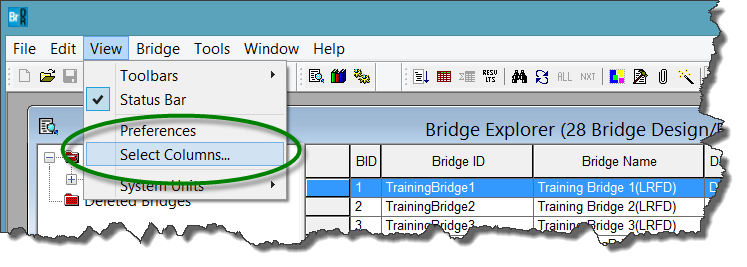 Bridge Explorer Customization
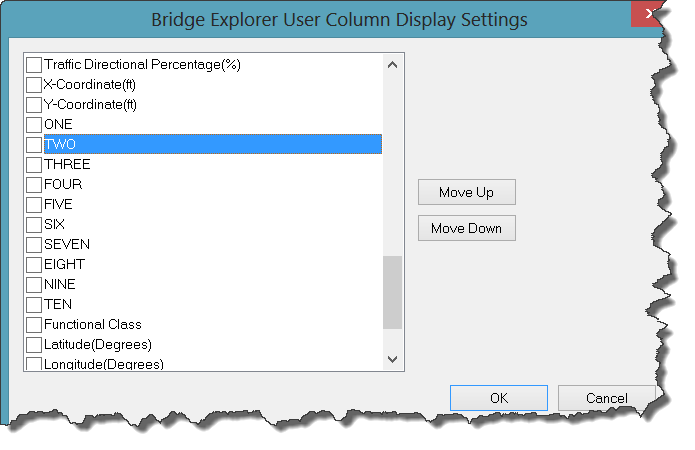 Bridge Explorer Customization
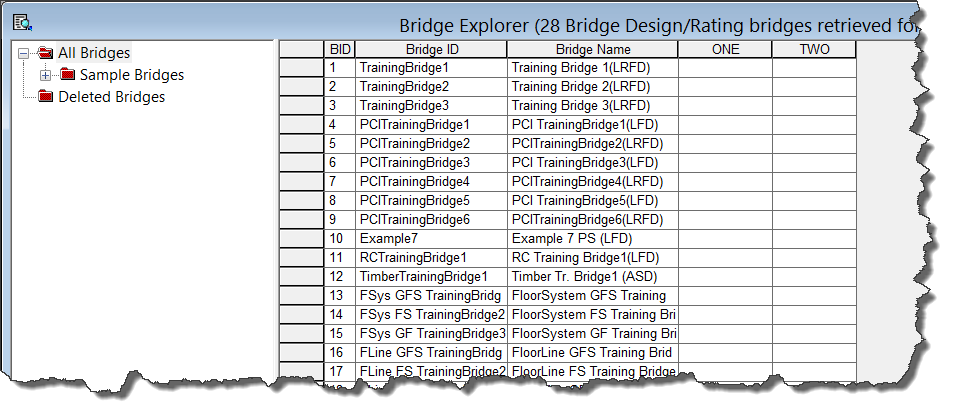 6.6 New Feature – Reuse FE Results
3D FE Analysis Results
Dead Load Analysis Results
Influence surfaces

If the model hasn’t changed since the previous analysis the results are reused.
Recent Significant Enhancements
Selection of Specification Version
3D Analysis, Spec-checking and Rating
R/C Culvert
Steel Curved Girder Analysis, Spec-checking and Rating
Multi-cell Box Rating
Support Site -  aashto.mbakercorp.com
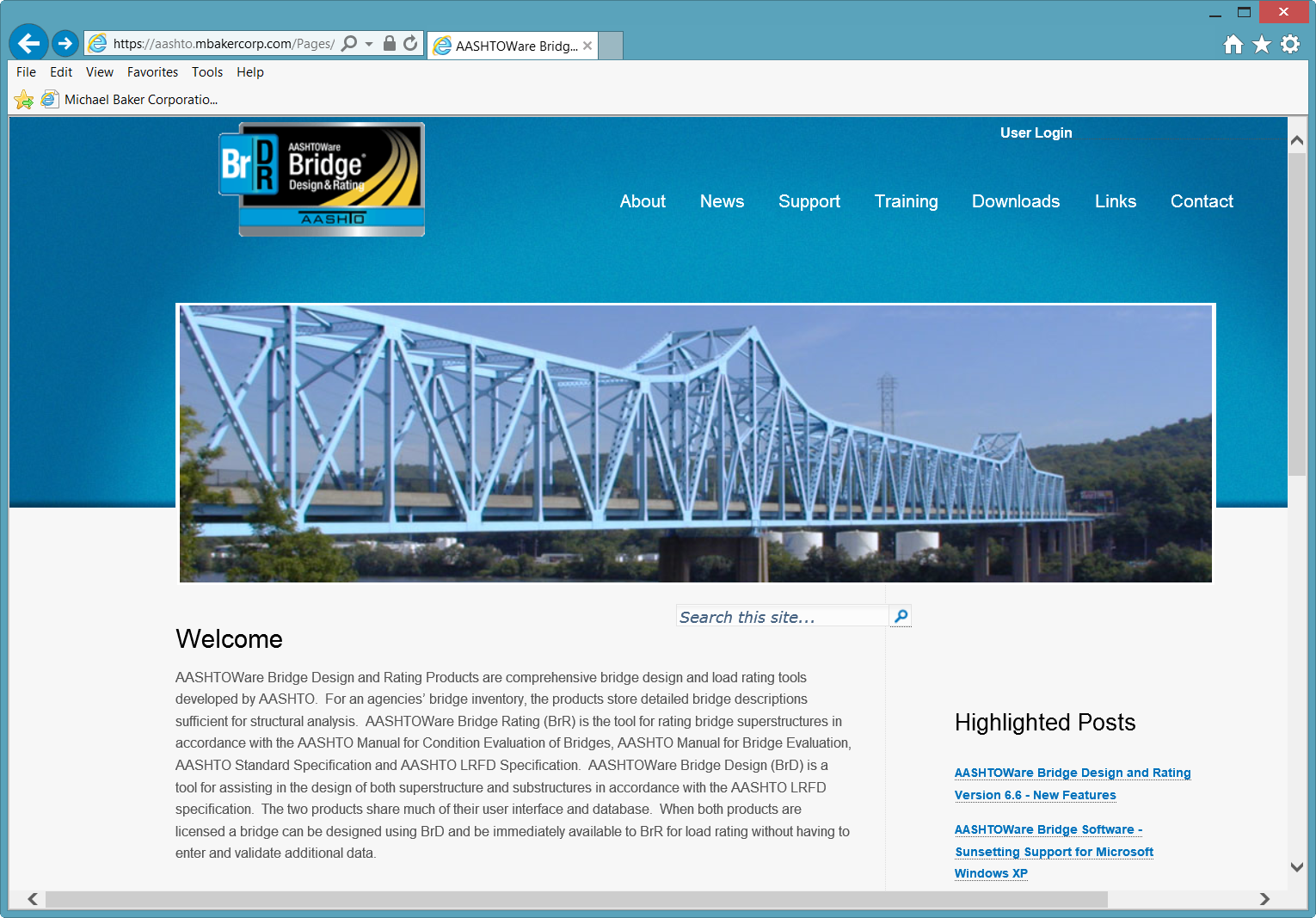 Support Site -  aashto.mbakercorp.com
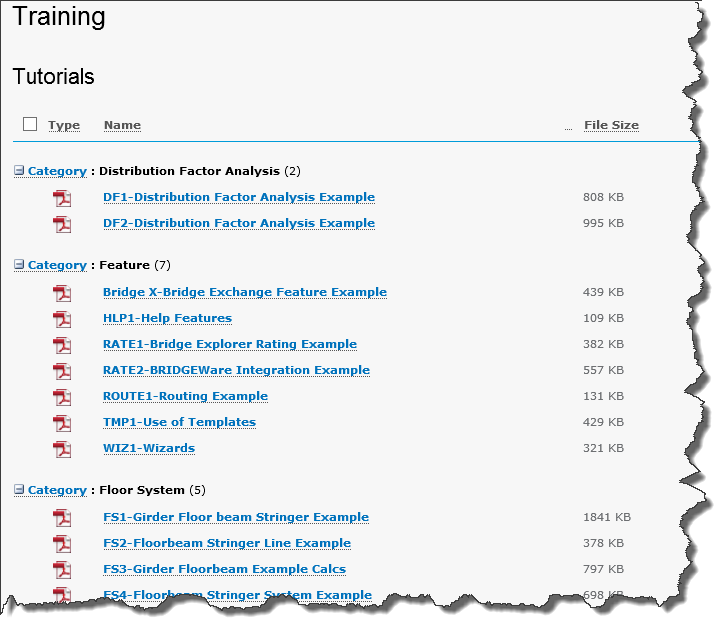 More than 50 tutorials
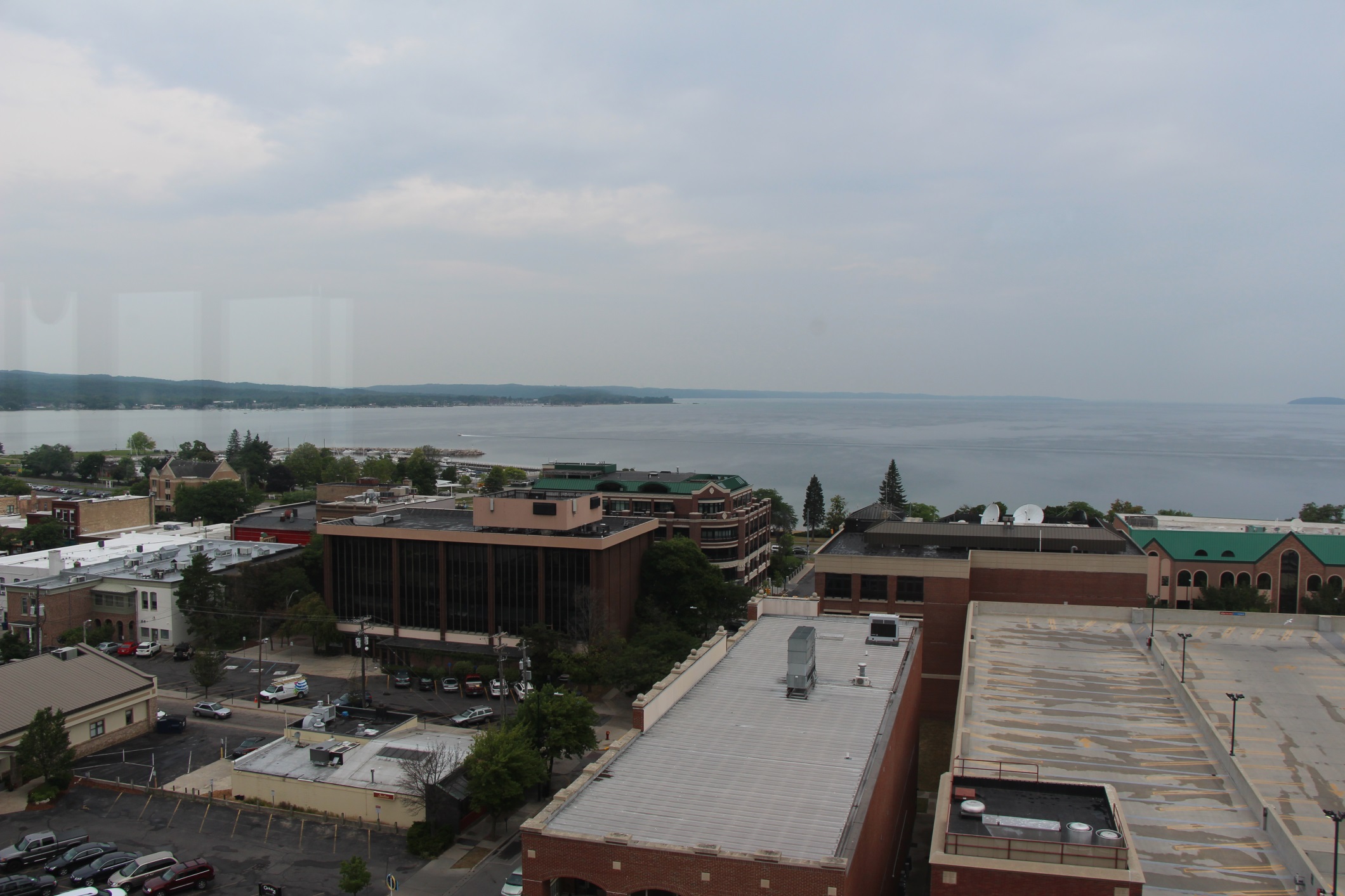 Thank you
AASHTOWare BridgeTechnical Update
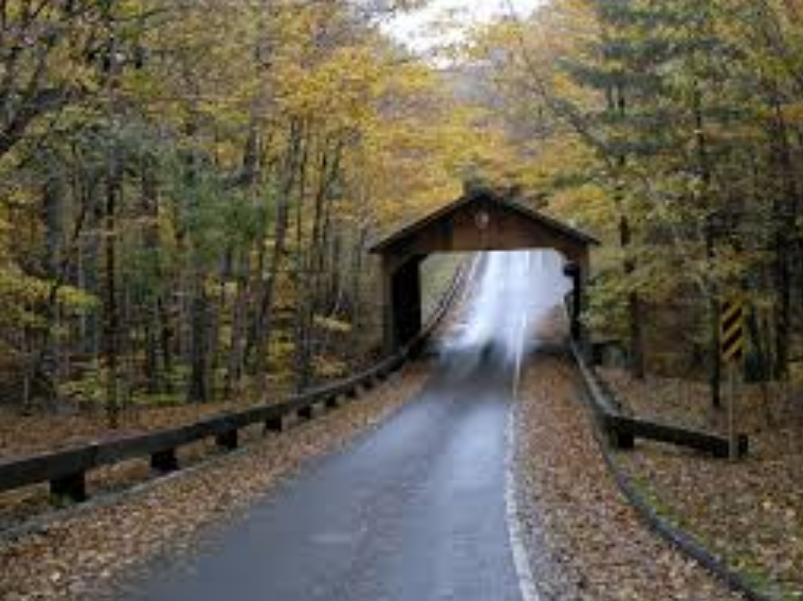 AASHTOWare Bridge Rating/Design
User Group Training Meeting
Traverse City – August 2014
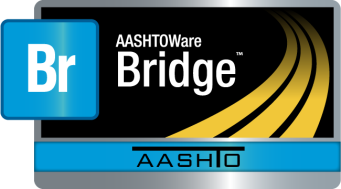